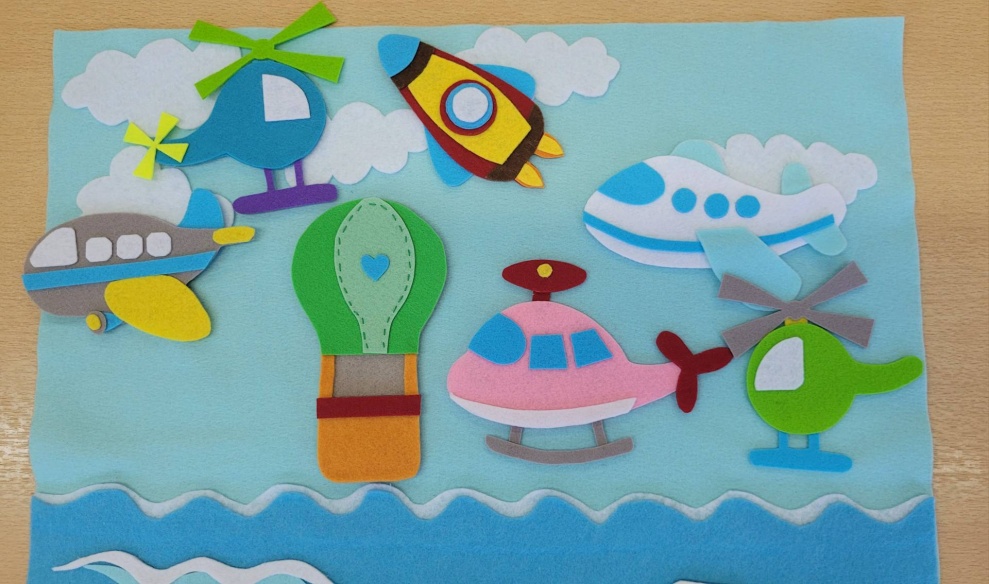 Дидактическая игра«Виды транспорта»для детей младшего дошкольного возраста
составила воспитатель
Дятлова  Ольга Валерьевна
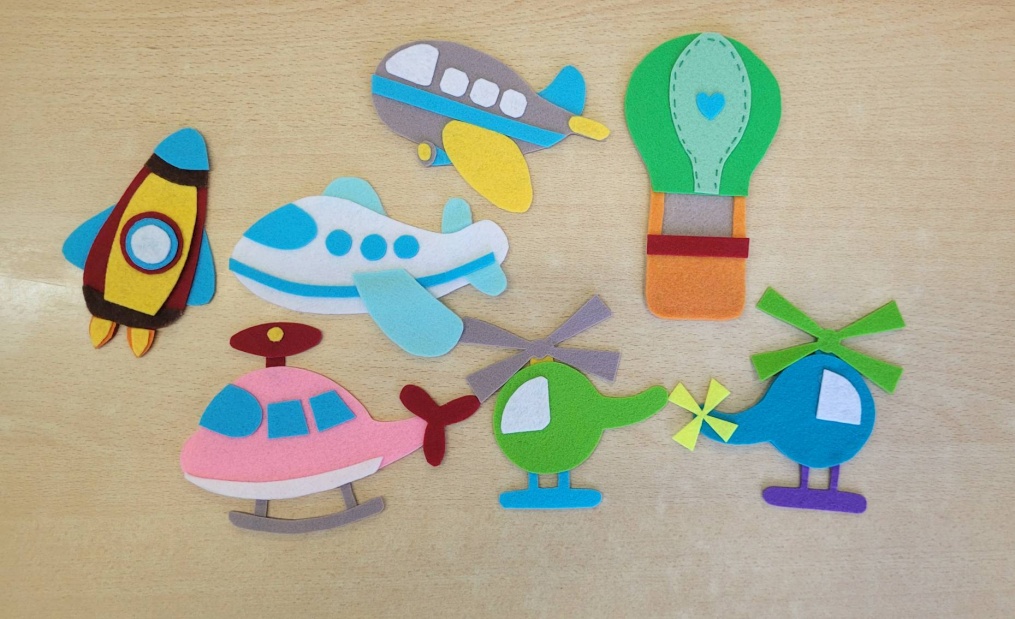 Добрый день уважаемые коллеги, сегодня мы представляем вашему вниманию авторскую дидактическую игру «Виды транспорта».
Материалы:
Для изготовления данной дидактической игры   мы использовали жесткий фетр разных цветов, картон, ножницы.  
Игра представляет собой макет из фетра , на котором изображены небо, вода и земля. Также  были изготовлены транспортные  средства.
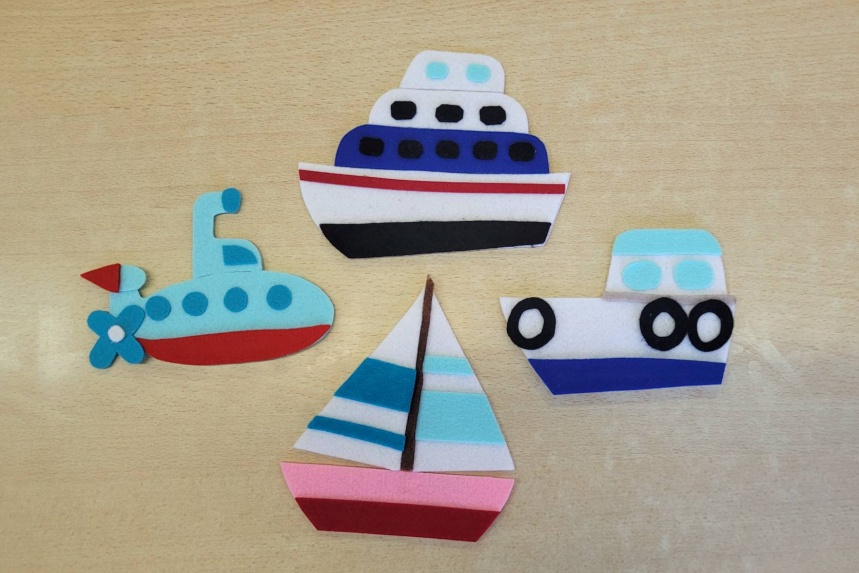 Данная игра  предназначена для   детей младшего  дошкольного возраста.Её можно использовать в разных вариантах   "Найди ошибку", "Знаешь ли ты?" , «Четвертый лишний» , «Найди пару» и т.д. В игру можно играть как с одним ребенком, так и с подгруппой детей.Цель: Способствовать умению детей называть, различать и классифицировать разные виды транспорта.Обогащать и активизировать словарный запас .
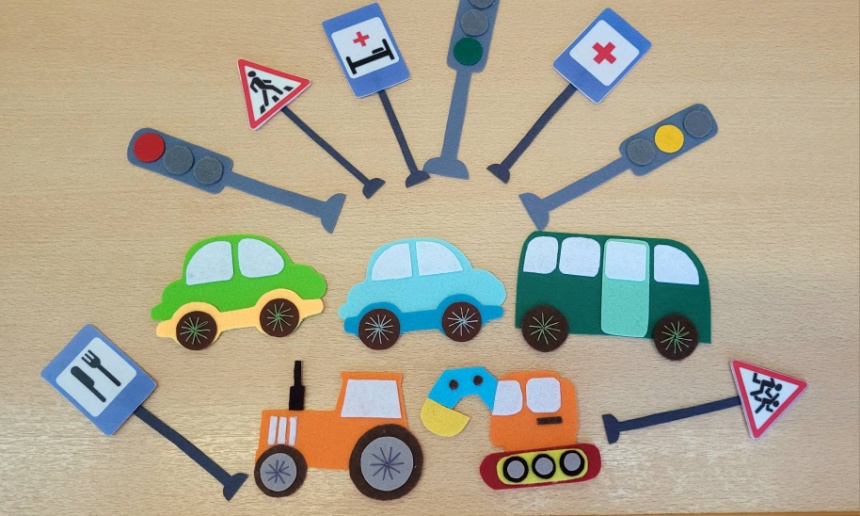 Задачи:
• формировать представления о различных видах транспорта: наземном, воздушном, водном;
• воспитывать привычки соблюдать правила дорожного движения;
• формировать навыки осторожного поведения на улице;
• развивать смекалку, сообразительность, память и внимание.  

 Виды транспорта – это яркая необычная дидактическая игра.  Фигурки  транспорта легко узнаваемы и отлично детализированы, благодаря чему с ними так интересно играть. Во время игры  отлично развивается мелкая моторика, логическое мышление, фантазия и речь, ребенок становится более внимательнымПравило: при всех вариантах игры ребенок должен четко проговорить название транспорта, и объяснить, почему он является данным видом.
"Найди ошибку"- На игровом поле разложен транспорт, но неправильно, задача ребенка найти ошибки. 
 "Знаешь ли ты" - Ребёнок рассматривает дидактический материал: называет различные виды транспорта и кладет на соответствующий фон игрового поля где этот транспорт передвигается. 
 «Четвертый лишний»Цель: развитие зрительного восприятия и внимания а также логического мышления и связной речи.
Описание игры: Педагог раскладывает на столе четыре транспортных средства, три из которых одного вида, а четвертый  – другого. Например, трактор, самосвал, автобус, самолет. 
Предлагаю детям рассмотреть и назвать транспорт, а потом объяснить, какой из них лишний и почему. 
 Для занятий по развитию речи могут быть использованы следущие варианты, направленные на развитие лексической стороны языка
Цель: развитие лексической стороны языка (расширение глагольного словаря)
Описание игры: Педагог раздает детям транспорт, предлагает рассмотреть и назвать его, а потом подобрать как можно больше слов, отвечающих на вопрос «Что делает?»  к каждому транспорту.
Например:
Автобус – едет, сигналит, гудит, везет (пассажиров), останавливается.
Теплоход – плывет, гудит, бросает якорь, везет пассажиров.
Вертолет – летит, поднимается, гудит, везет (грузы, людей), приземляется.
Трактор – заводится, едет, пашет землю, сигналит, работает, выпускает дым из трубы).
Бульдозер – заводится, гремит, сгребает (снег, мусор), сигналит, очищает (дороги).
Пожарная машина – едет, гудит, сигналит, поливает водой, выпускает шланг, выдвигает лестницу, спасает (людей).
«Назови часть целого». Цель: научить ребенка наряду с системой (целым) видеть подсистему (часть).Ход игры:Автомобиль (целое) – колеса, стекла, руль, сиденья, двери, педали, мотор, багажник, бензобак, дверные ручки, коврики под ноги, фары, сигнал и т.д. (части)Гараж – машина, инструменты, крыша, стены, замок, бензин в канистре, двернаяручка, запасные шины и т.д.
«Перечислить как можно способов использования автомобиля» 
 Цель: развивать воображение, логическое мышление.Взрослый предлагает детям перечислить, как можно использовать автомобиль.Например:- передвижение по поверхности земли  -перевозить грузы- укрываться от дождя- путешествовать- в машине можно переночеватьчасть машины можно использовать для оформления клумбы (колесо).
- выставки автомобилей в музее- спортивные соревнования – гонки  - часть машины можно использовать для обучения плаванью (шина)- металлолом- освещение в темноте (фары)- подача разных сигналов (звуковые, световые)- рисование (на дверях машины)- игры для детей (старый автомобиль) и т.д. 
Надеюсь наша разработка вам понравилась. А мы планируем уже дополнить ее полями  для космического  и подземного транспорта .  
                                Благодарю за внимание.